A3:                     Сюжетная линия решения проблем
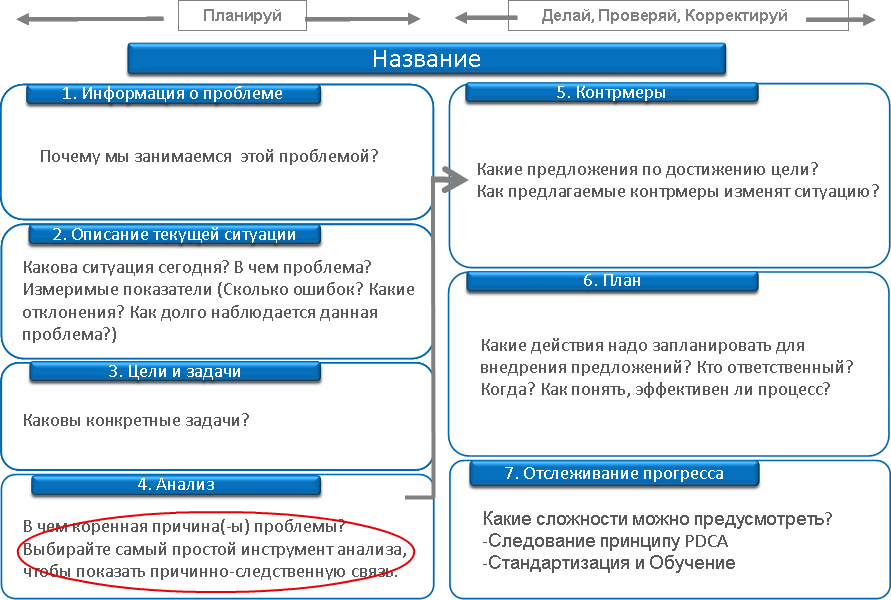 Основные инструменты для анализа:
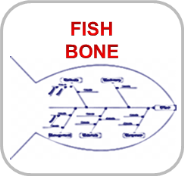 РЫБИЙ 
СКЕЛЕТ
SMART
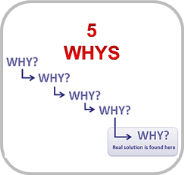 5 ПОЧЕМУ
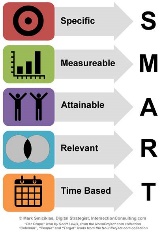 Используйте только 
подходящие методы
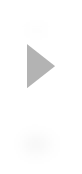 Когда нужен А3?
Хроническая проблема,
(от 3 до 12 месяцев)
Решение
через А3
Сложная проблема
(от 1 и более дней)
60%
«Рыбий скелет»,
5 Почему
Простая проблема,
лёгкое решение
(от 0 до 2 часов)
Простая проблема
(от 2 до 4 часов)